PRUNING
Lunch N Learn Series
March 15, 2007
Frank Funderburk
CEC Peach County
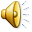 WHY PRUNE?
Number one reason---reduce size
Direct Growth
			-topiary
			-espalier
Increase Flowering
			-crape myrtle
Disease/Insect Management
			-removal of diseased or insect infested stems
			-timing of new growth
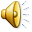 What happens when you prune?
Hormones
			-apical dominance
			-auxin produced
Regrowth
			-usually within 4 weeks
			-local in effect
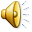 Nuts and Bolts of Pruning
Technique
			-thinning vs heading
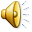 Heading Cuts
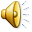 Thinning Cuts
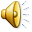 Nuts and Bolts of Pruning
Technique
			-thinning vs heading
			-slope cut near node
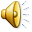 Slope Cut
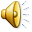 Nuts and Bolts of Pruning
Technique
			-thinning vs heading
			-slope cut near node
			-trees
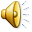 Tree Limb Pruning
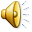 Nuts and Bolts of Pruning
Technique
			-thinning vs heading
			-slope cut near node
			-trees
Wound Dressing

Timing
-not September-December
-flowering plants  ????

Renewal Pruning
			-Mid-March

Tools
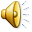 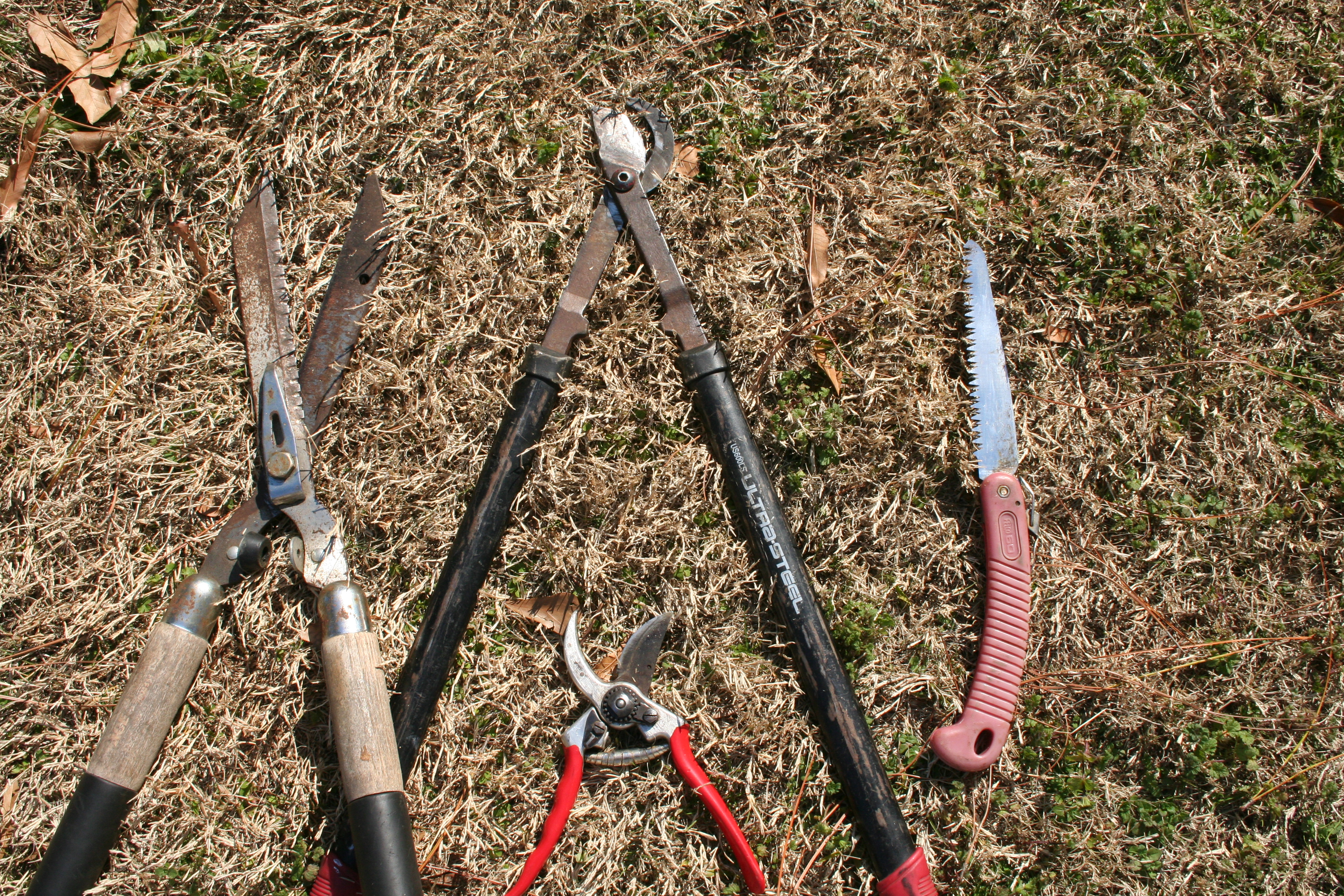 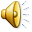 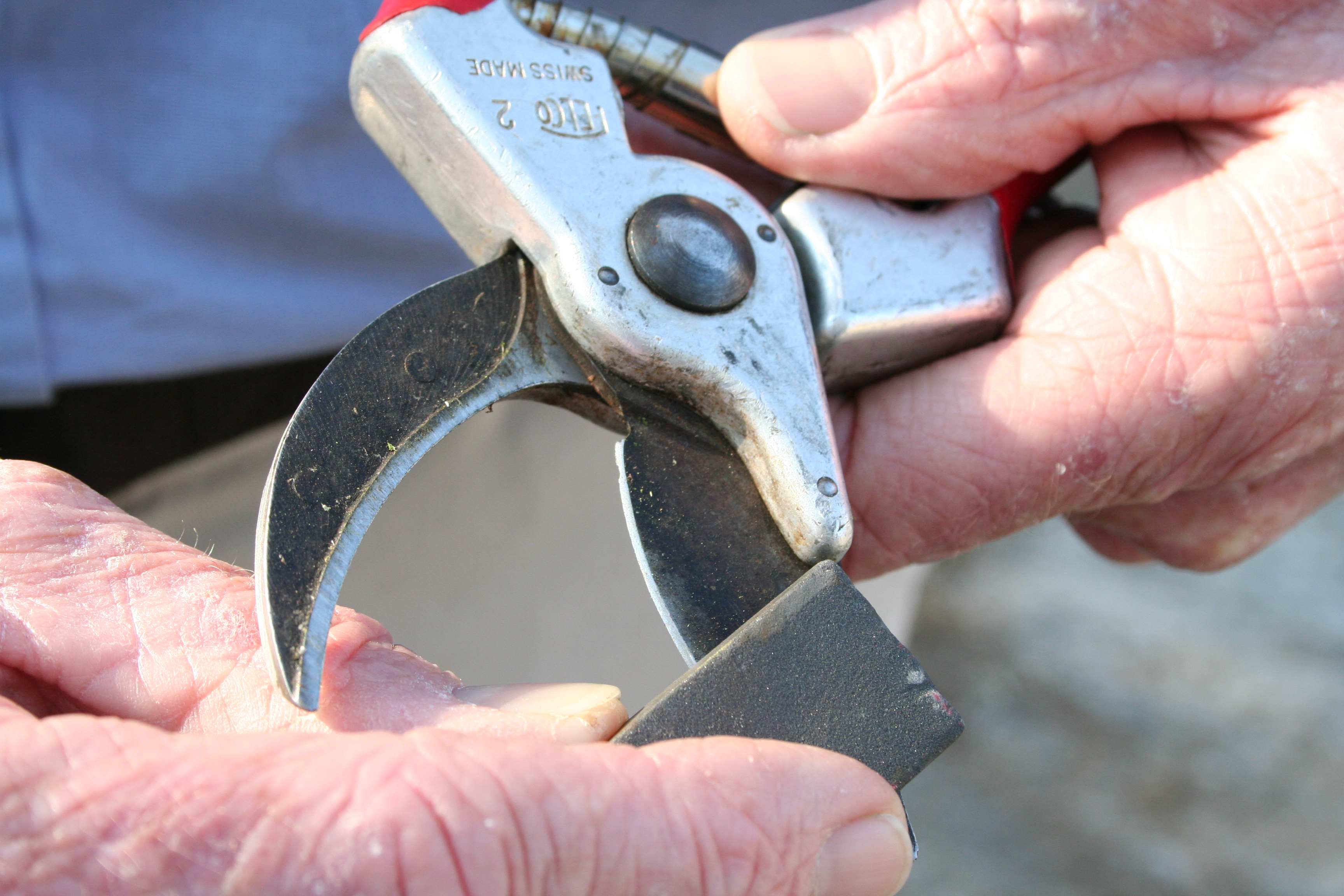 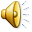 EXAMPLES
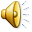 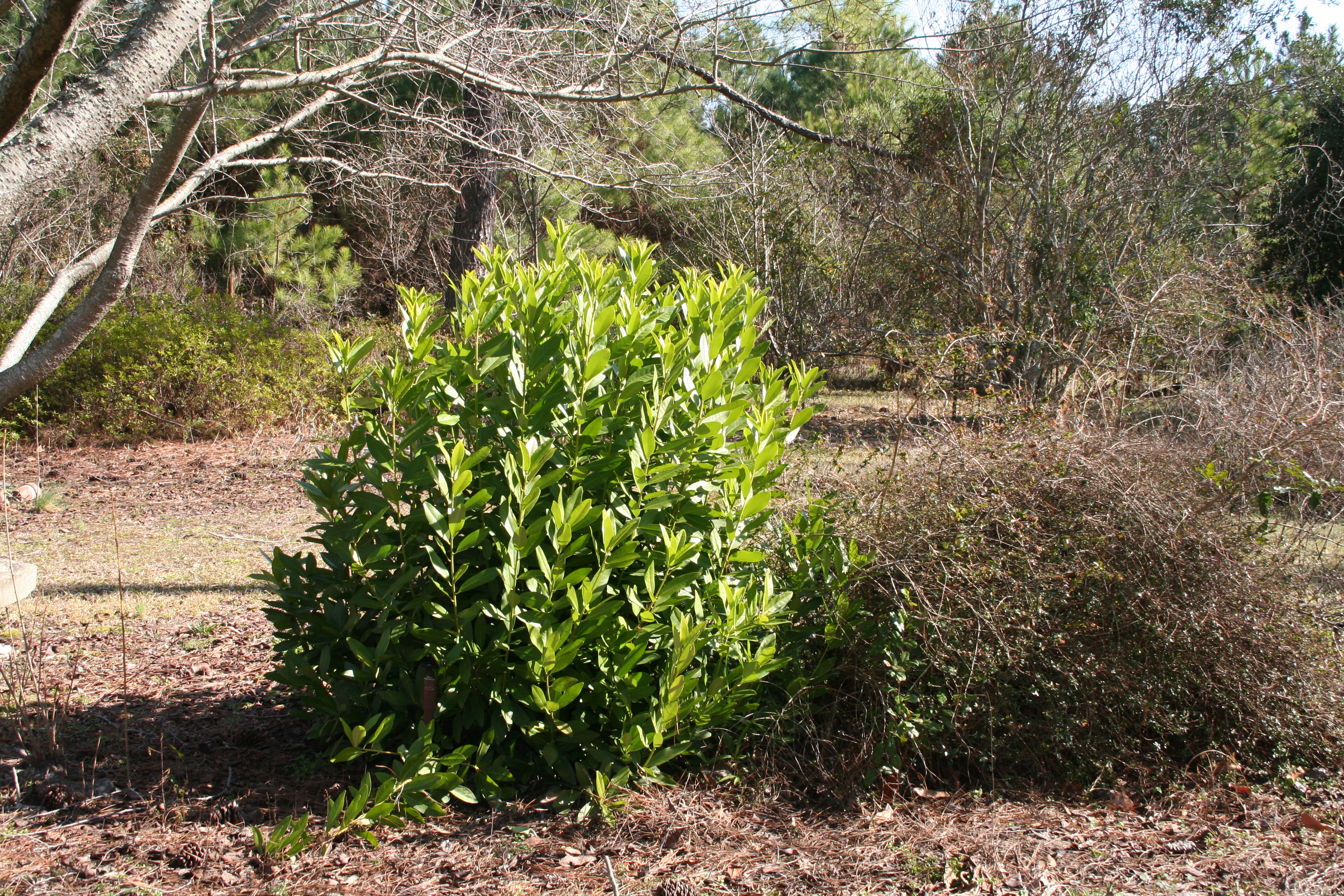 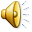 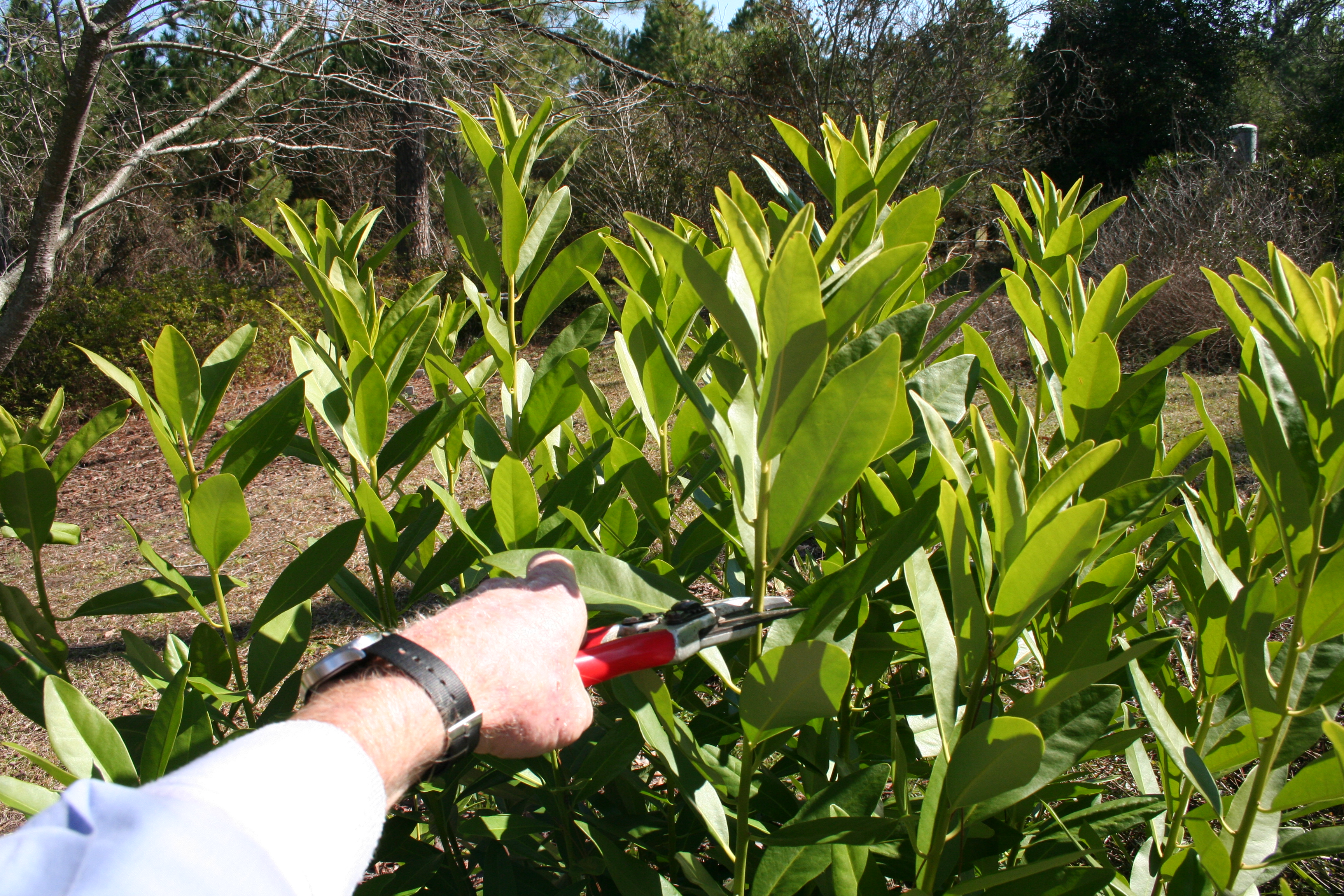 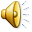 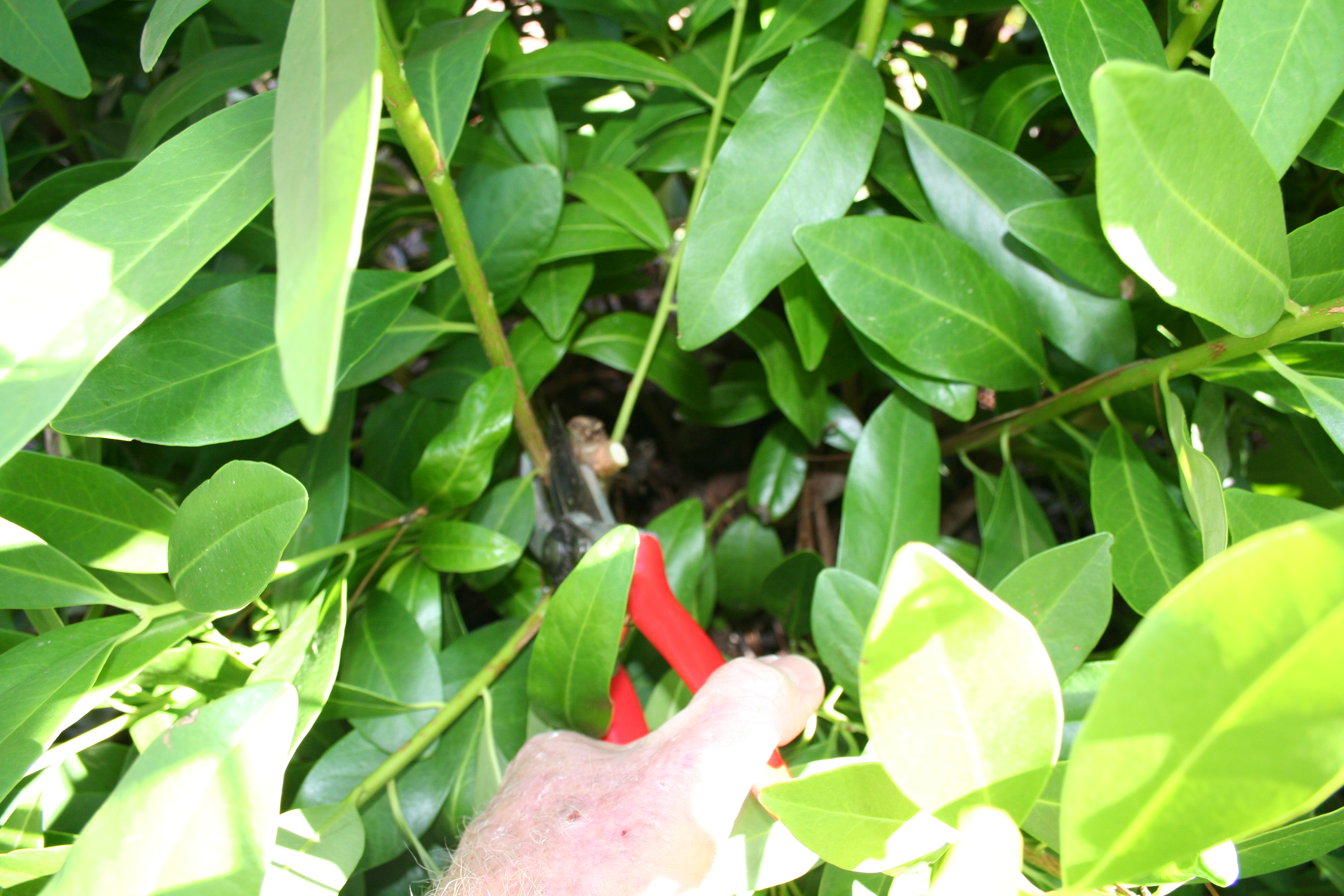 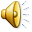 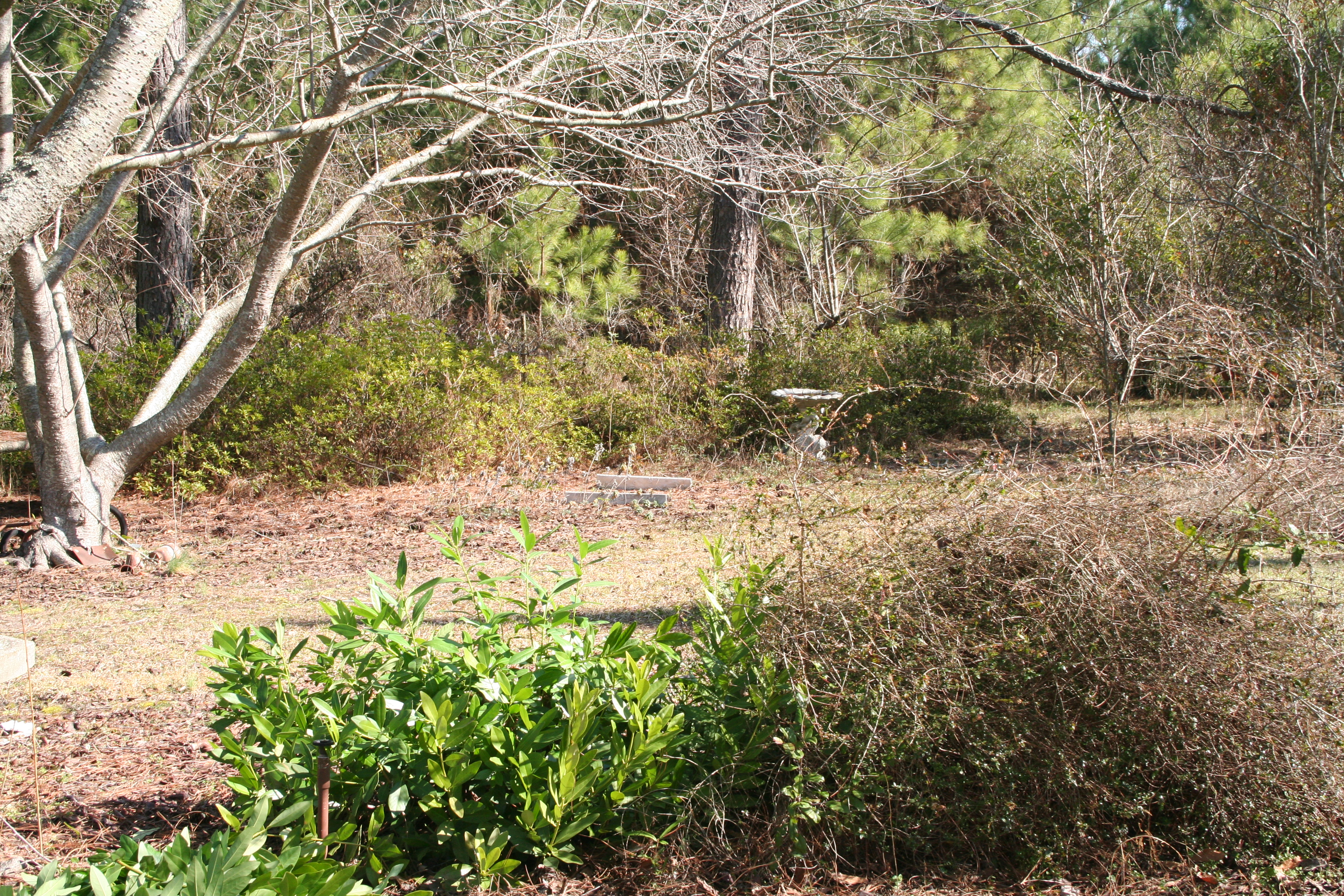 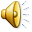 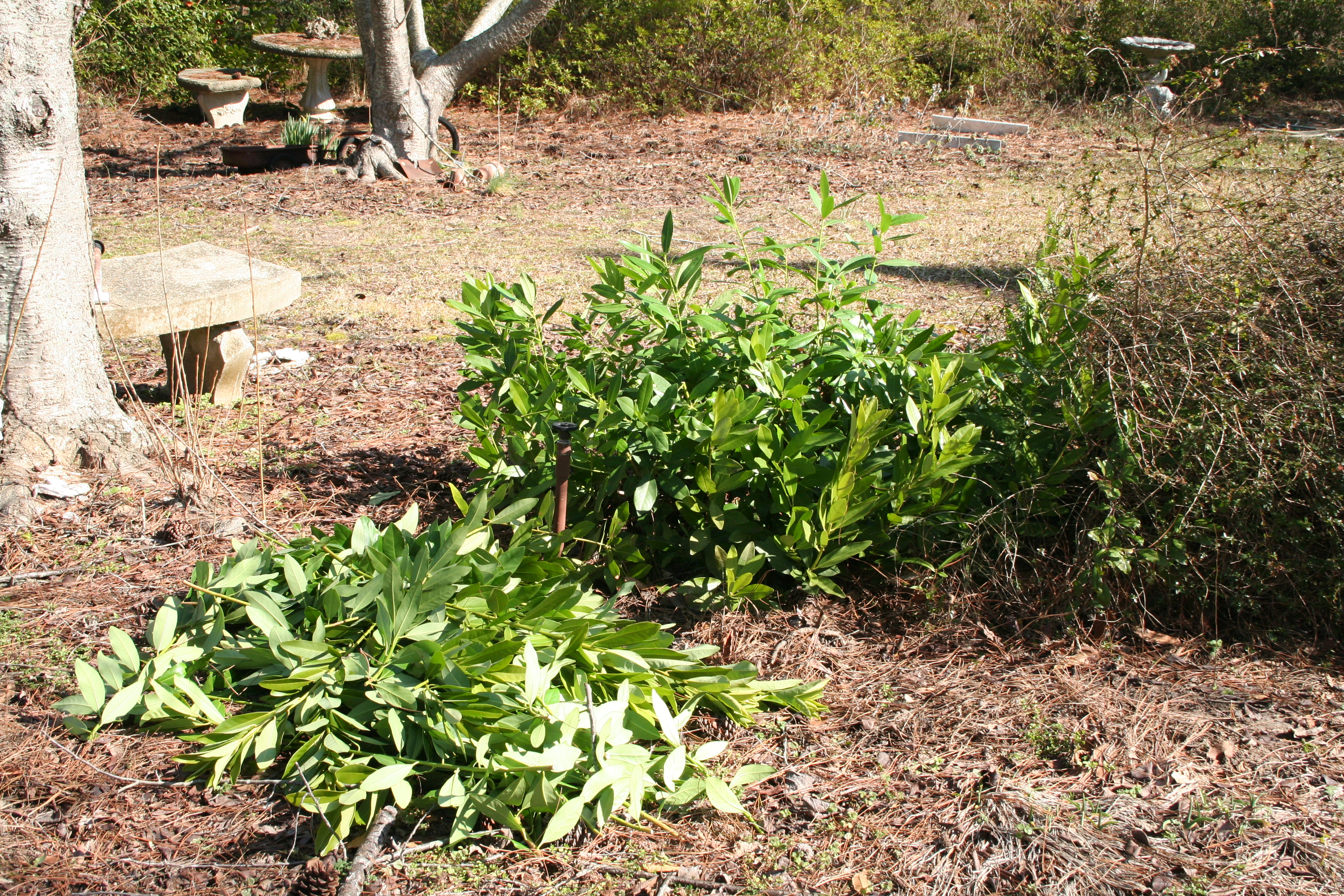 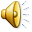 Shearing or Heading
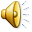 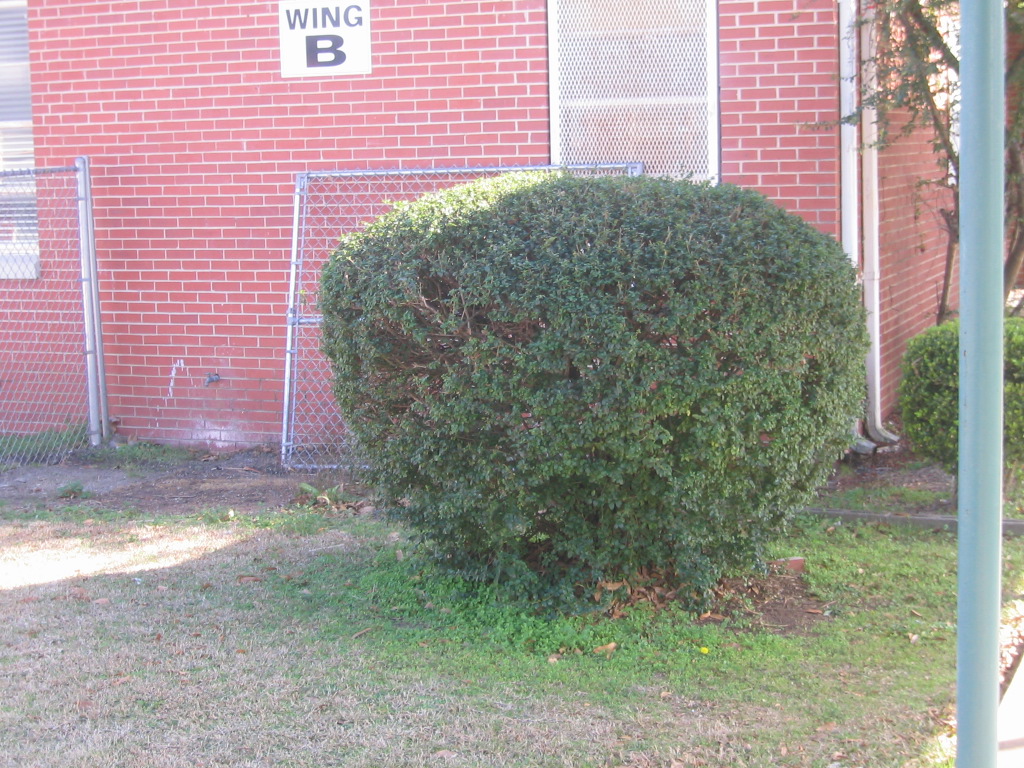 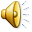 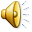 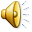 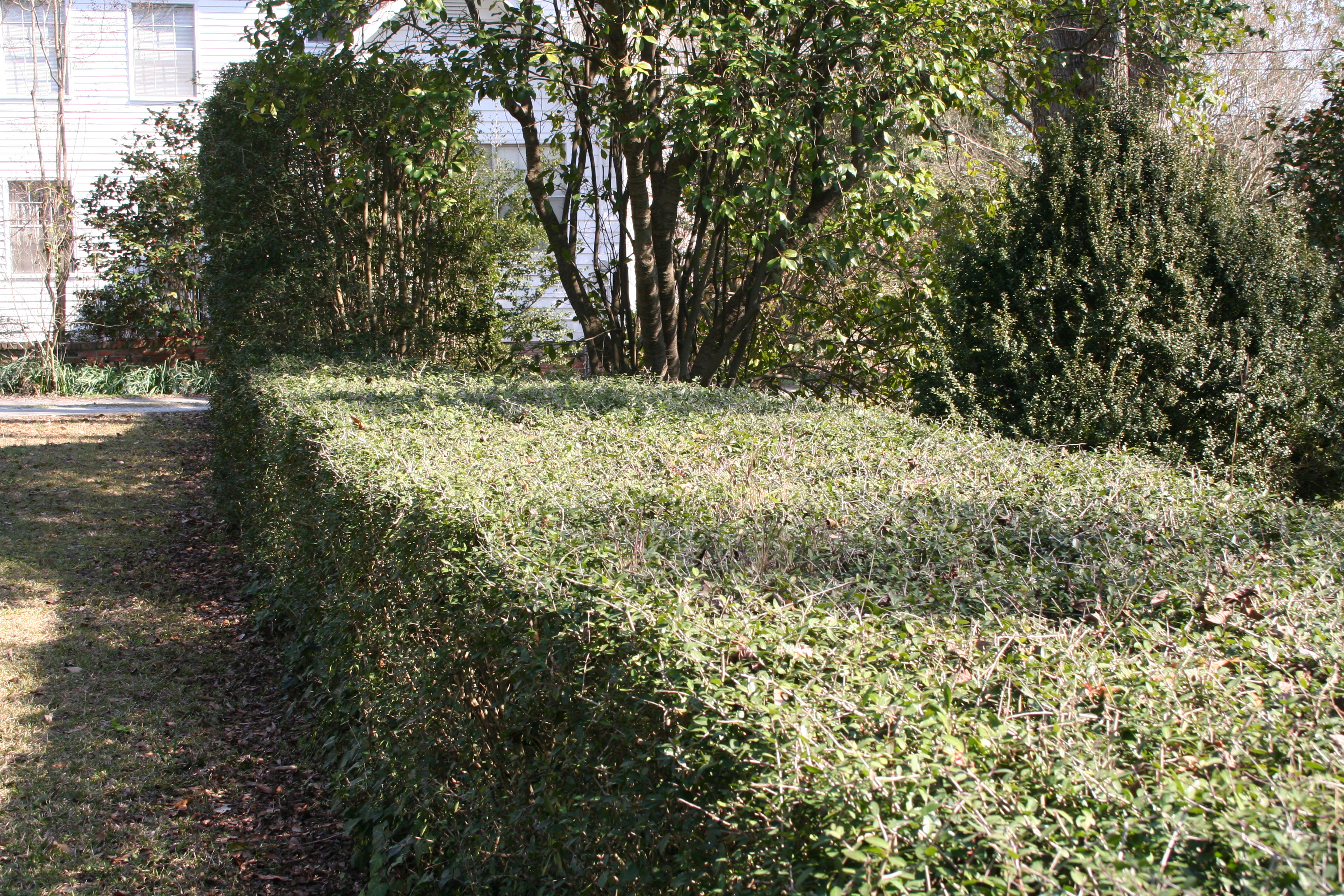 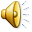 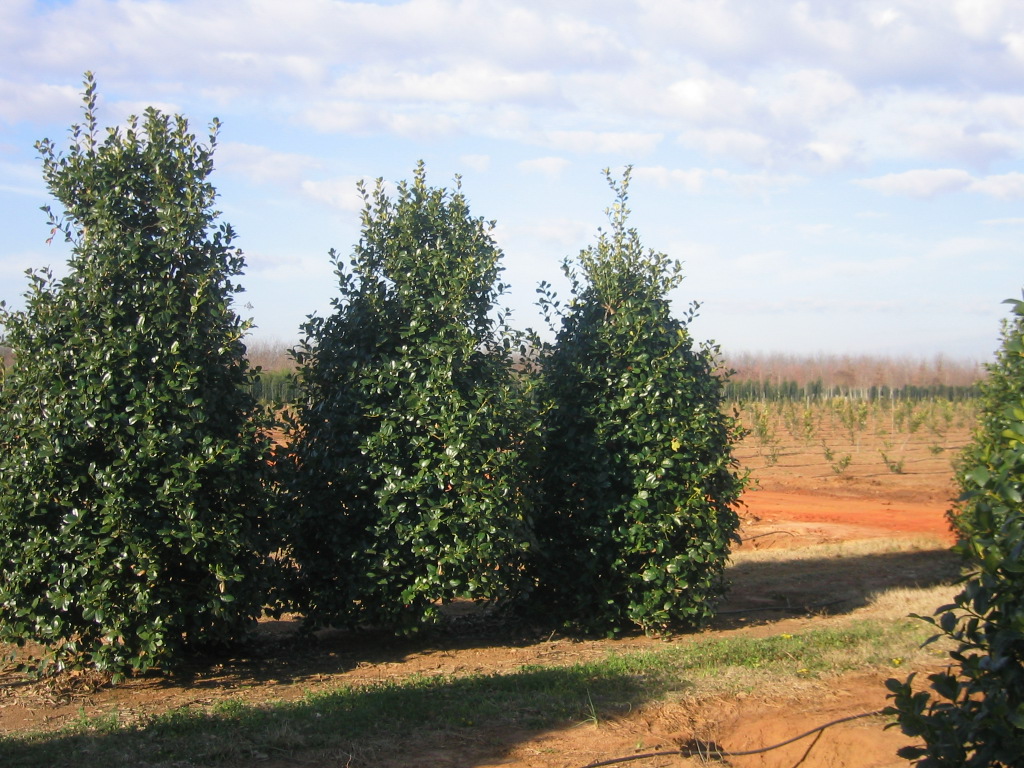 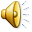 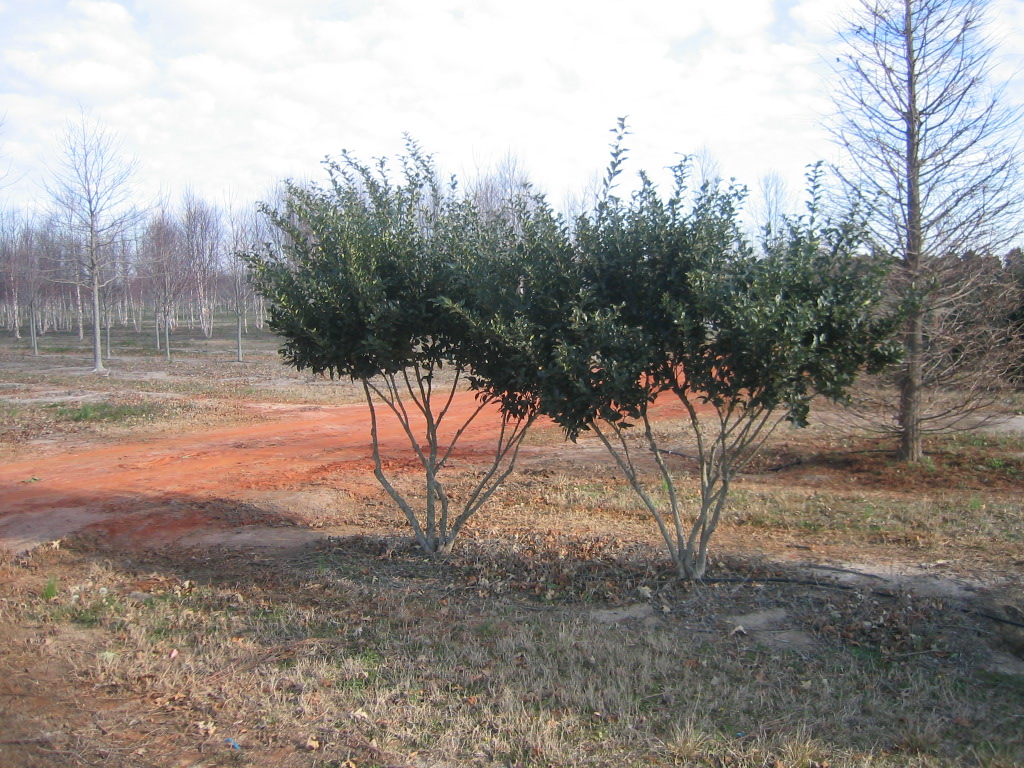 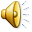 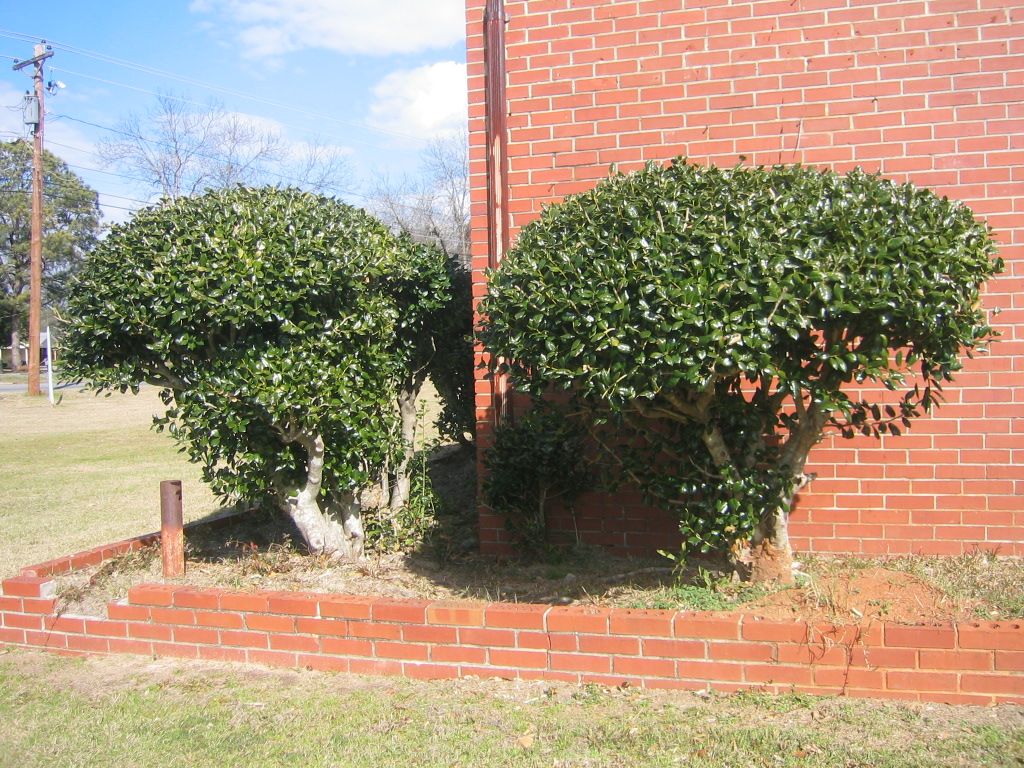 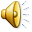 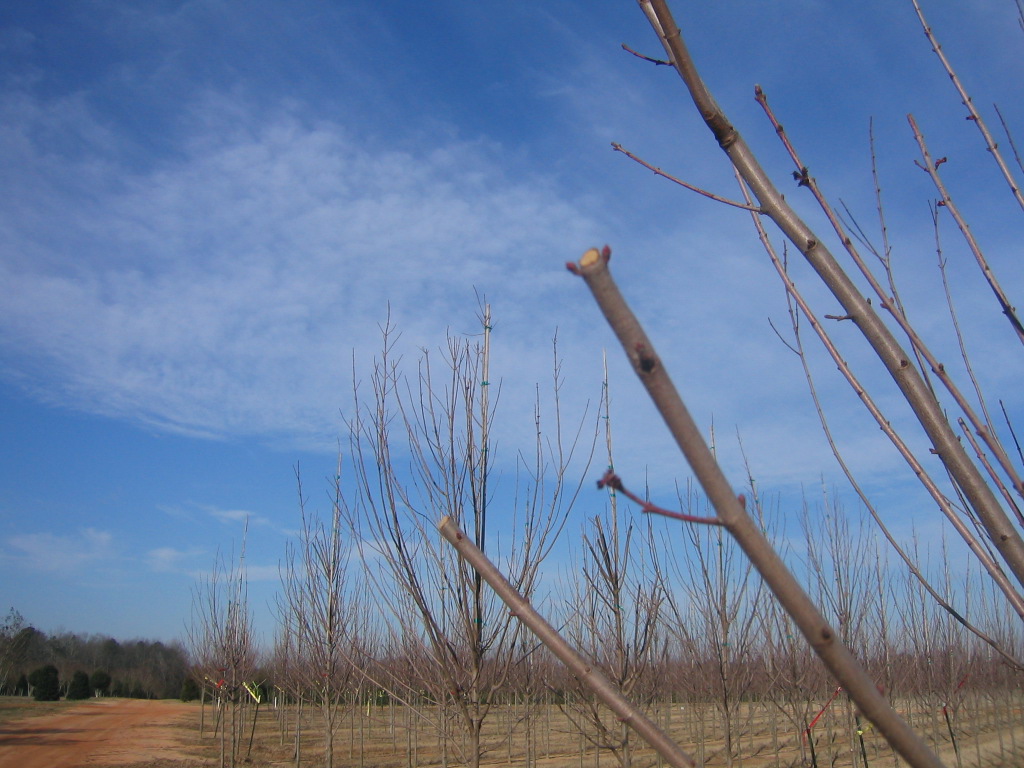 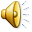 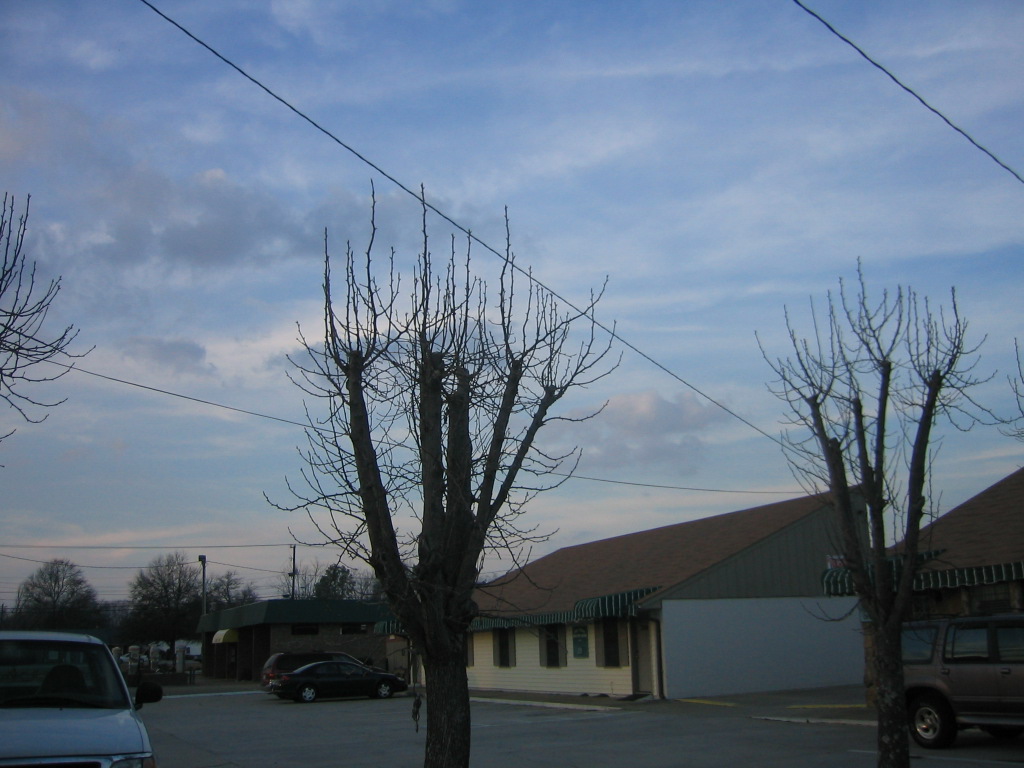 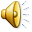 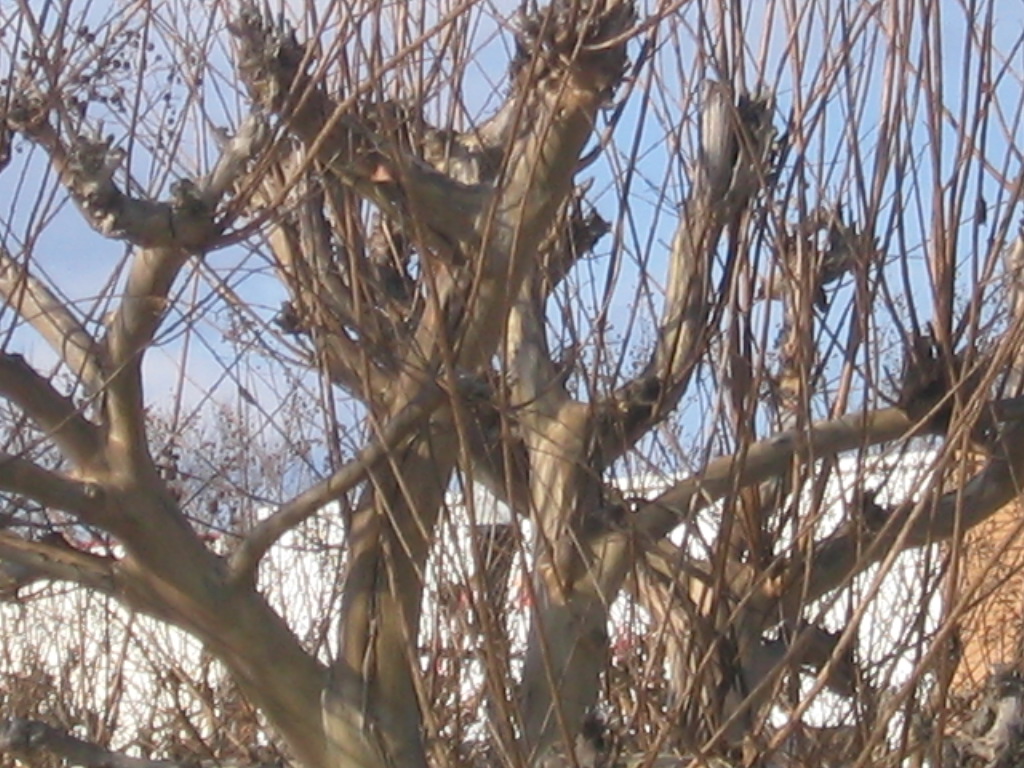 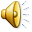 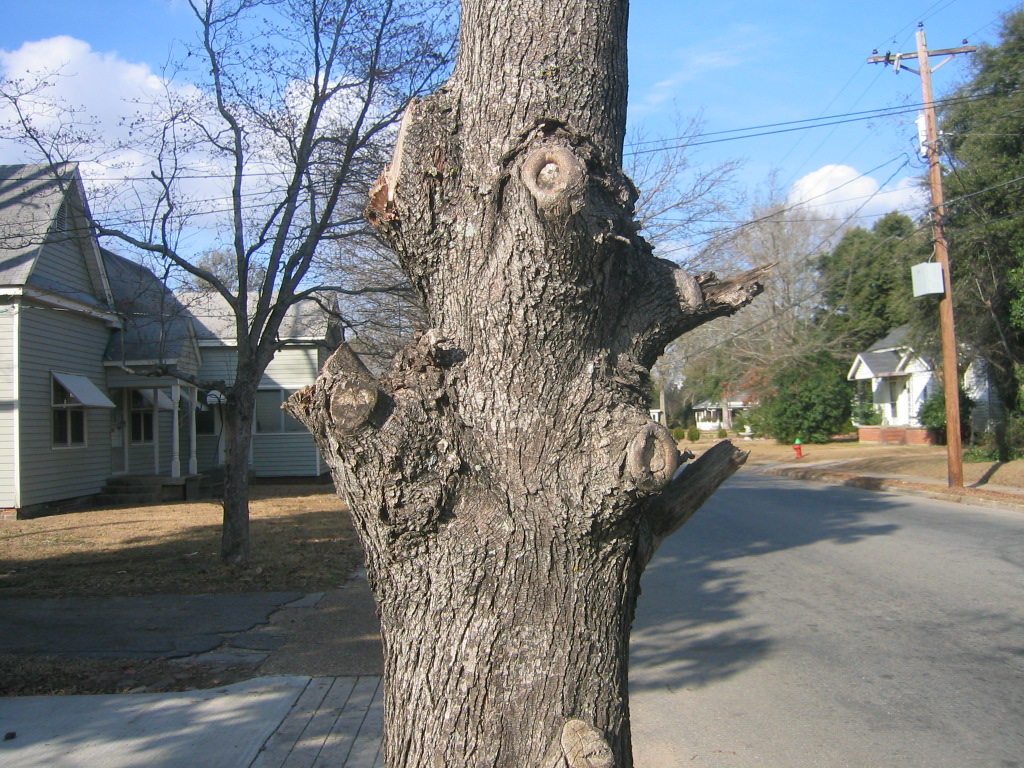 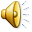 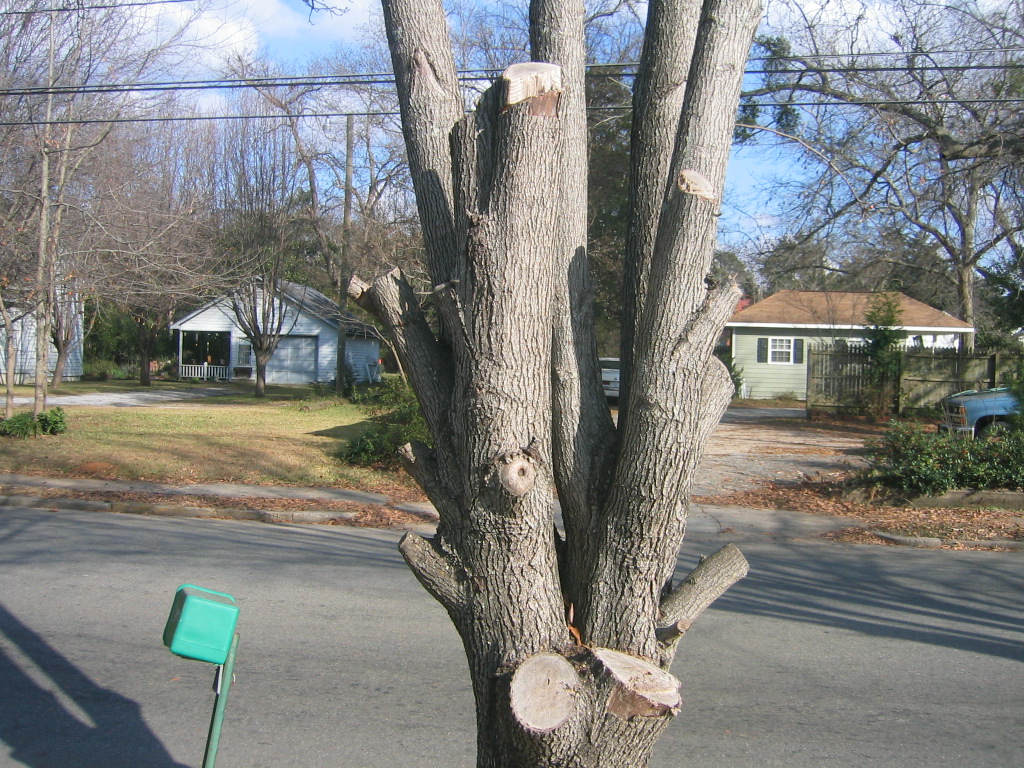 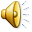 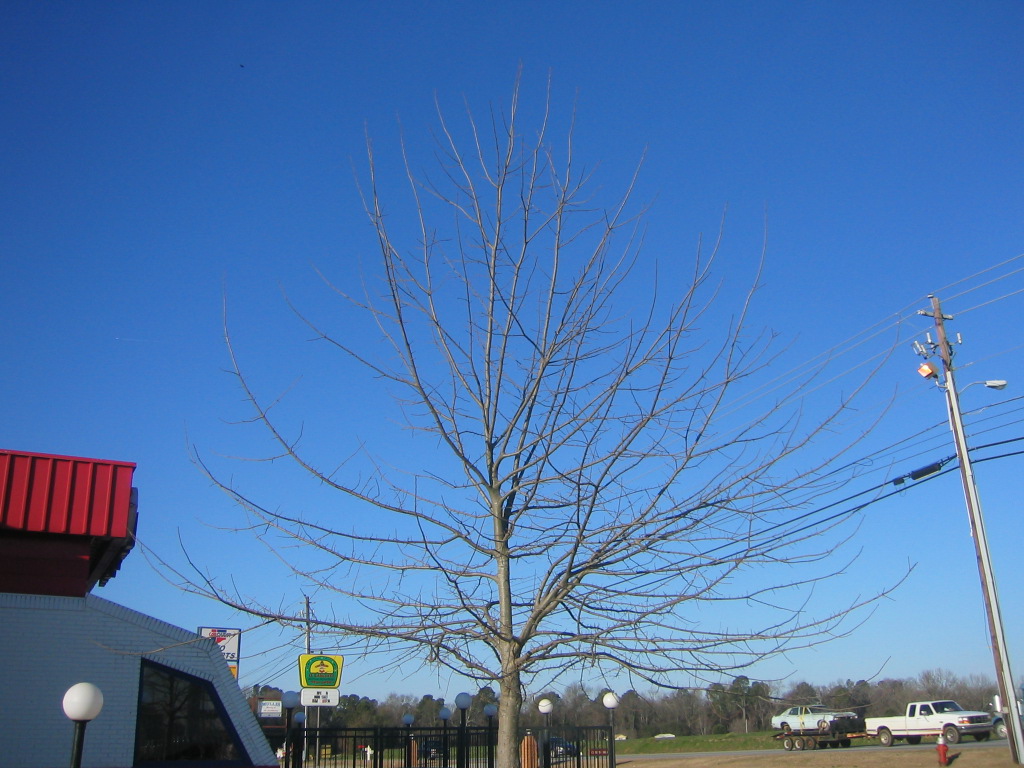 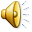 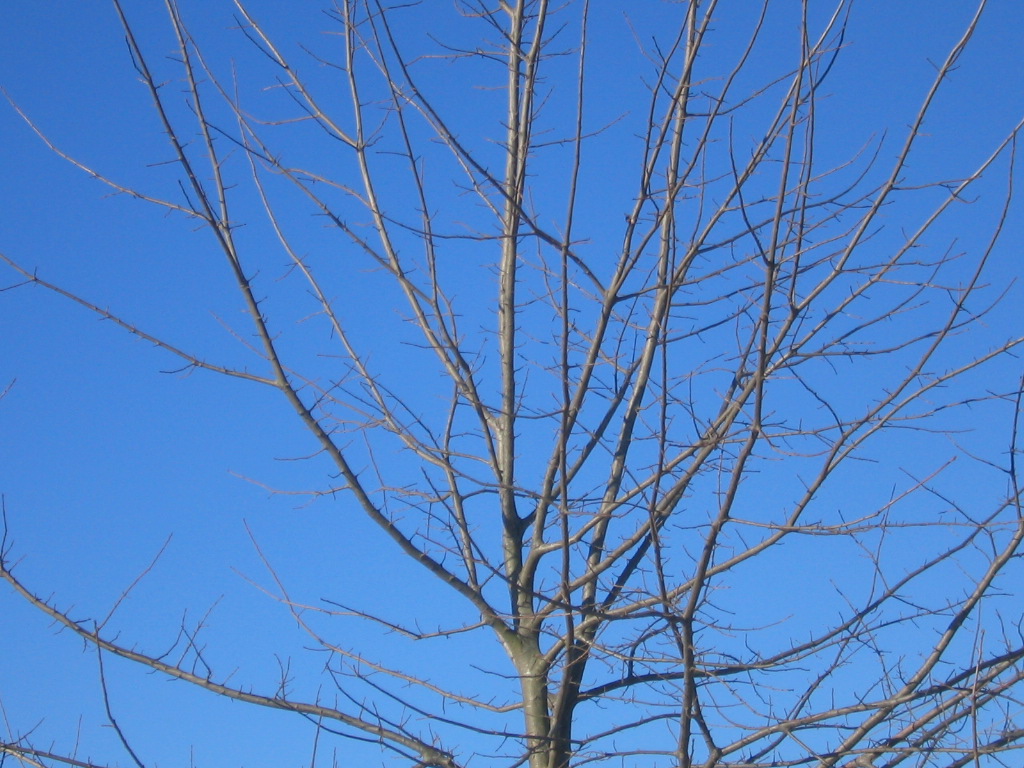 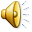 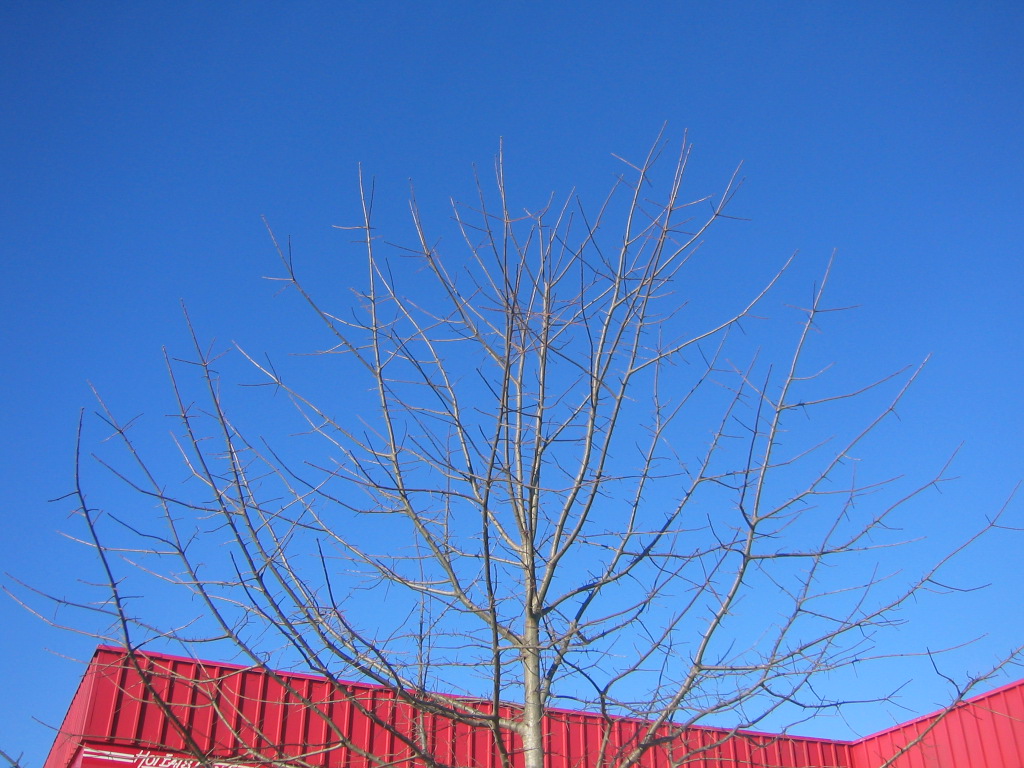 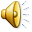 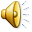 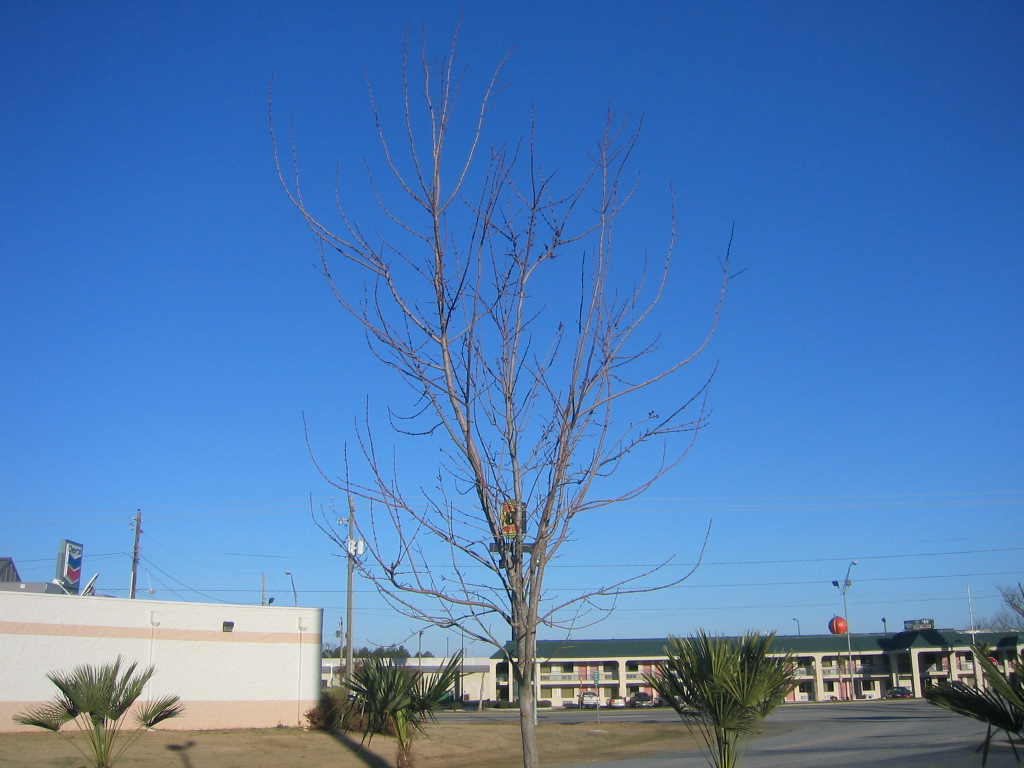 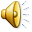 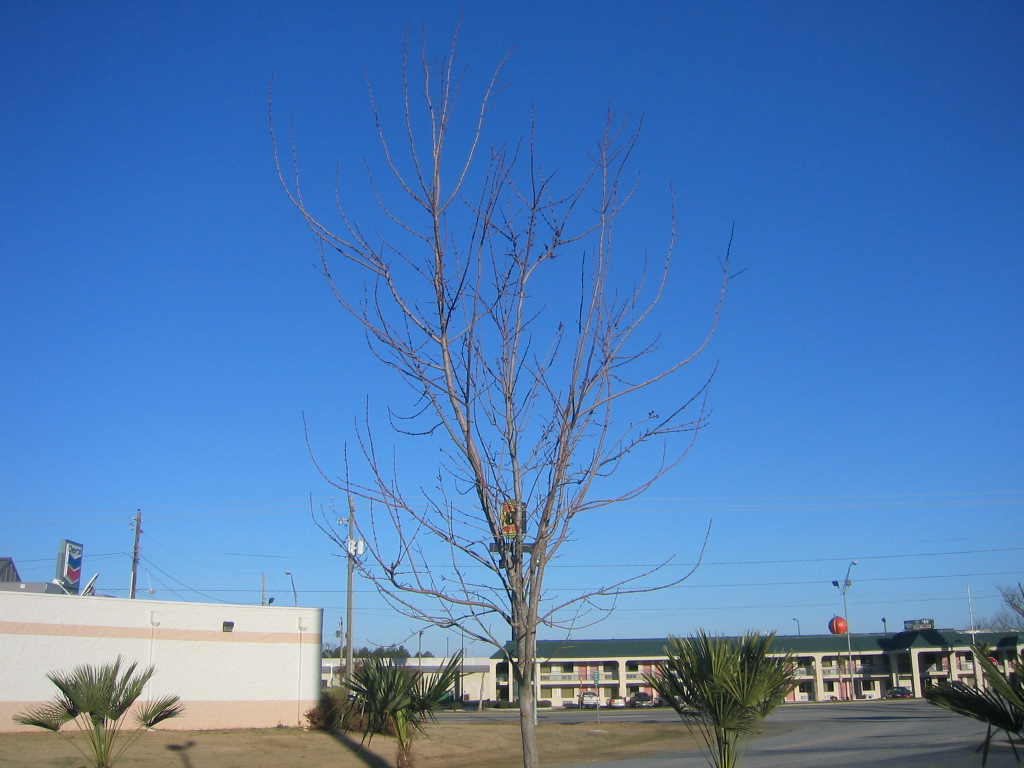 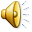 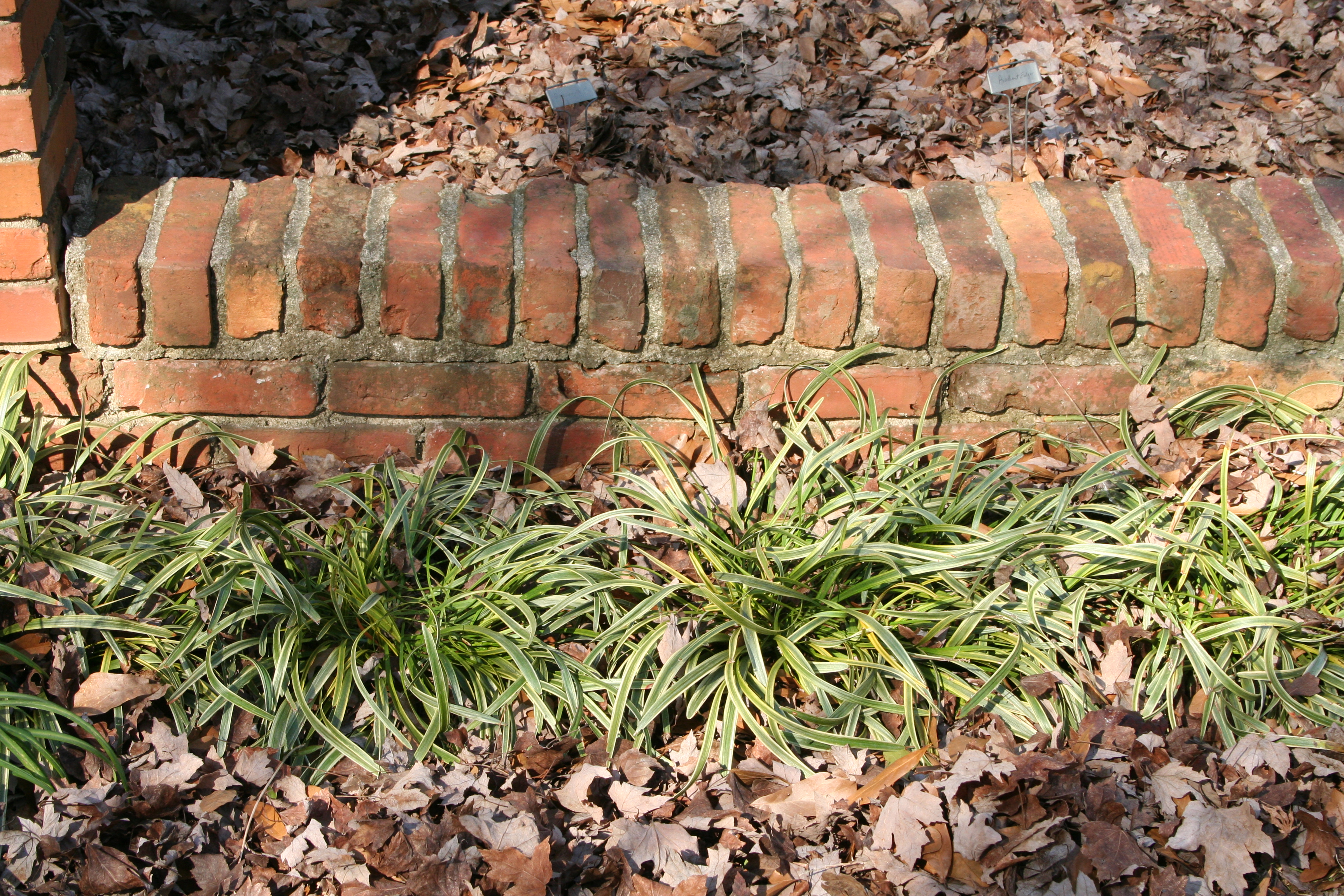 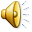 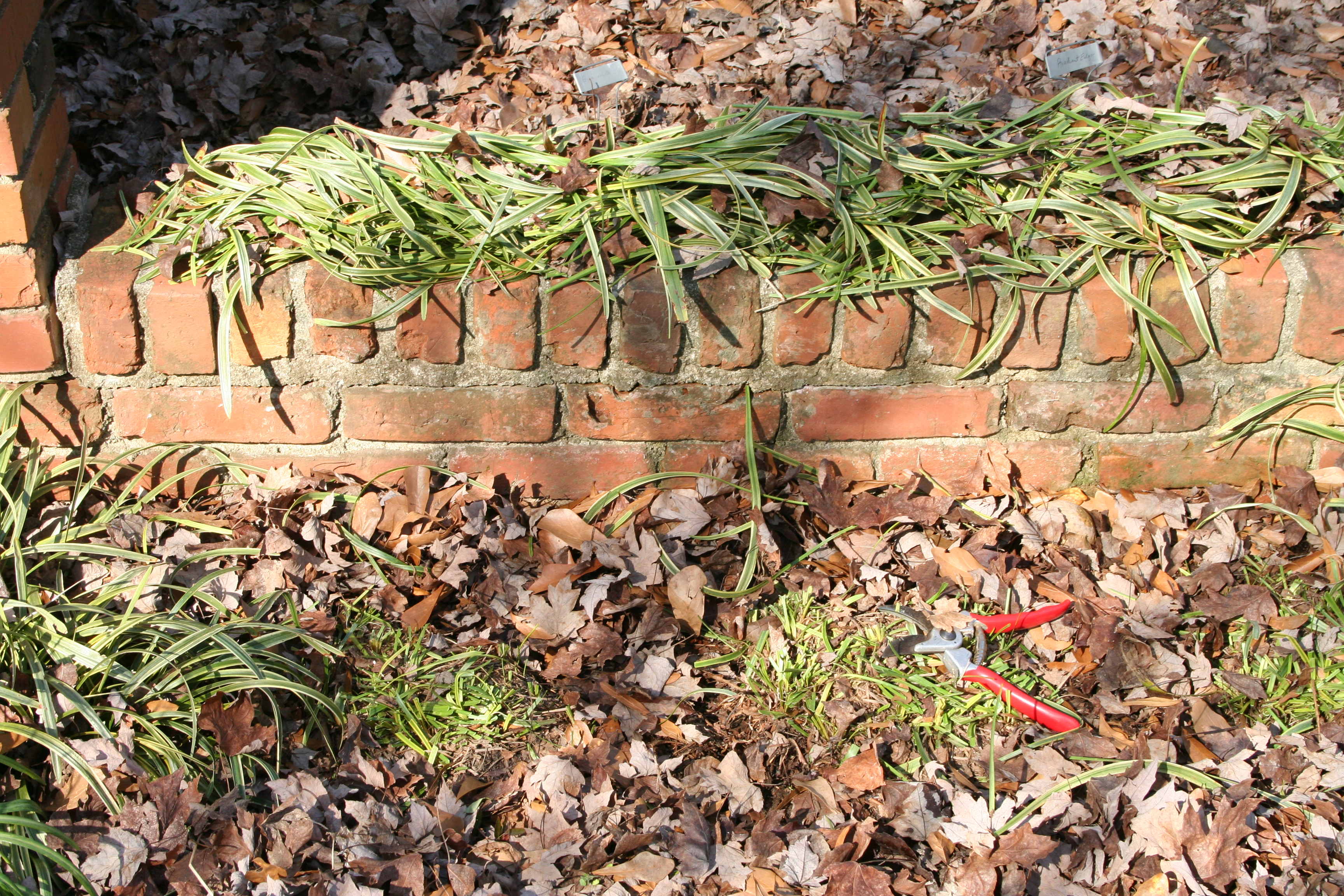 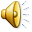 Remember
Right plant in right location
Pruning is local in effect
Thinning cuts are best
Do not prune in the fall
Use three cut method when pruning trees
Wound dressings are not necessary
Prune spring flowering plants after bloom
Prune trees early in life to set up growth
Keep pruning tools sharp and clean
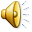